Positive Youth Development
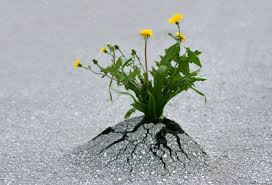 Jutta Dotterweich
ACT for Youth Center of Excellence
Cornell university
November 30, 2016
AGenda
PYD is informed by resiliency research
What does the research tell us?
How do we use it in our work with young people?
Resources
Positive Youth Development
A philosophy or approach that guides communities in the way they organize programs, supports and opportunities so that young people can develop to their full potential.
 Focus on building positive outcomes
 Youth voice and engagement
 Long-term involvement/Developmentally appropriate
 Universal/Inclusive
 Community-based/Collaborative
Family
Community
Supports
Services
YOUTH
Peers
Agencies
Youth-serving
School
Opportunities
What is Resiliency?
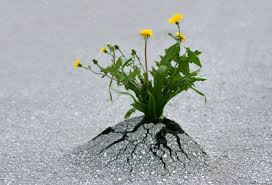 Resiliency has been defined as the capacity to spring back, rebound, successfully adapt in the face of adversity
Activity
Think of young people you work with
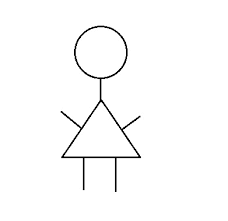 Risk and Protective Factors Framework
Risk Factors
Behavior
Outcome
Protective Factors
Werner & Smith: Classic Resiliency Study
Longitudinal study
698 infants born in 1955
Kauai, Hawaii
Children followed up at ages 1, 2, 10, 18, 32, & 40
One third of sample exposed to at least 4 familial risk factors before age 2.
Poverty
Perinatal health problems
Congenital handicaps
Low parent education
Familial alcoholism
Violence
Instability/discord
Mental Illness
High Risk
High Risk
High Risk
Resilient
Resilient
Birth Cohort = 698
Age 18
Ages 32 & 40
1/3 of cohort 
multiple risk factors
2/3 of high risk group exhibited problem  behaviors
5/6 of high risk group bounced back
A Longitudinal Look at Risk and Resilience
Werner & Smith (1982, 1992, 2001)
Nurturing Resilience
Internal Protective Factors
Environmental Protective Factors
Social Competence
Problem Solving Skills
Autonomy
Sense of purpose, belief in a bright future
Caring Relationships
High Expectations
Opportunities for participation
Supportive Brain Research
The brain has a powerful ability to change, adapt, and rewire itself throughout life → Plasticity
Individual neurons grow, and new ones are added to the active circuits 
It changes how it uses its genetic code, in response to life experiences 
Stimulation, nutrition, exercise, stress, all modify this growth rate of neurons 


The Developing Brain: Implications for Youth Program. 2014
http://www.childtrends.org/our-research/the-kristin-anderson-moore-lecture-series/
2 Core Strategies
Identify Internal Strengths
Bonnie Benard. 2004
[Speaker Notes: Bonnie Benard]
Activity
What are your resiliencies?
How did you learn about them?
How do you use them?
Build on Internal Strengths
You believe that young people have strengths (attitude)
You identify personal strengths (you look beyond the problems)
You teach them that they have strengths (name them, show them how they are being used, suggest how they can use them in the future)
You give it time – you persist
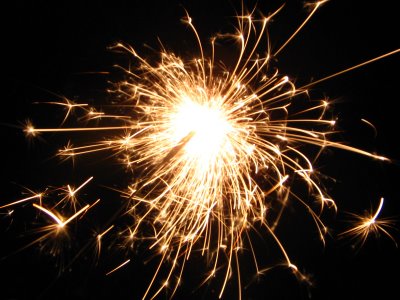 Find their spark!
"A spark is something that gives your life meaning and 	purpose. It’s an interest, a passion, or a gift.“ 	           						             Peter Benson
	                  http://www.search-institute.org/sparks
Search Institute Findings: 
51% of youth report no spark; 
55% of youth reporting a spark receive support for their spark
strategies
Social and Emotional Learning Toolkit
http://www.actforyouth.net/youth_development/professionals/sel/self-awareness.cfm
Strengths inventory
Activity/interest lists
Multiple intelligences

Exploring  strengths
Draw a picture
Take photos
Career interests/vision of your future
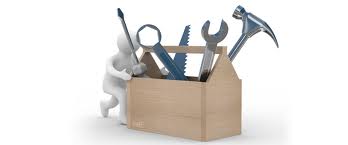 Explore relationship strengths
Social preferences      (2 columns: activities enjoy/don’t enjoy)
Famous people/heroes
	http://myhero.com
Draw self-portrait
Collage (self-portrait)
Take photos (How are you with family and friends?)
Jennifer Fox. 2008
Build a Supportive Environment
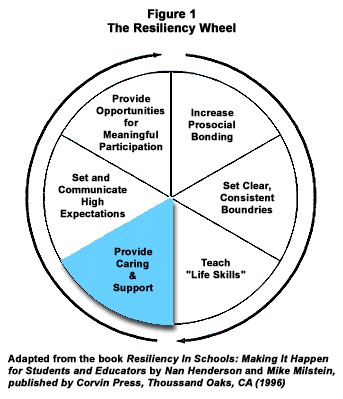 Increase bonding or connectedness
Set clear and consistent boundaries
Teach life skills
Provide caring and support
Set and communicate high and realistic expectations
Provide opportunities for meaningful participation
Effective Youth  development Programs
Physical and Psychological Safety
Appropriate Structures
Supportive Relationships
Opportunities to Belong
Positive Social Norms
Support for Efficacy and Mattering
Opportunities for Skill Building
Integration of Family, School and Community Efforts

                                                                                     National Research Council. 2002
Developmental Relationship
http://www.search-institute.org/sites/default/files/a/Dev-Relationships-Framework.pdf
http://www.actforyouth.net/youth_development/professionals/
Protective Factors in the family, school, community
Basic Youth Needs
Resilience Strengths
Youth Outcomes
Caring relationships

High expectations

Opportunities for participation and contribution
Safety

Love/Belonging

Respect

Autonomy/Power

Challenge/Mastery

Meaning
Social competence

Problem-solving skills

Autonomy

Sense of purpose and bright future
Improved social, health and academic behaviors

Reduced health-risk behaviors
meet
promote
result in
Resiliency in Action
Resources
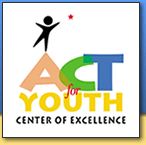 ACT: Principles of Positive Youth Development
http://www.actforyouth.net/youth_development/development/ 

ACT: Youth Development  Research Base
http://www.actforyouth.net/youth_development/development/research.cfm  

PYD 101 Online Course
http://www.pyd101.net
References
Benard, Bonnie. 2004. Resiliency. What We Have learned. WestEd. San Francisco
Fox. Jennifer. 2008. Your Child’s Strengths. Discover them. Develop them. Use them.Viking/Penguin
Henderson, Nan et al. 2007. Resiliency in Action. Resiliency in Action, Inc. San Diego
Werner, Emmy & Smith, Ruth. 1992. Overcoming the Odds: High Risk Children from Birth to Adulthood. Cornell University Press. New York
Wolin, Steven J. & Wolin, Sybil. 1993. The Resilient Self. Villard. New York

Web Resources
www.resiliency.com (Henderson)
www.projectresilience.com (Wolin)
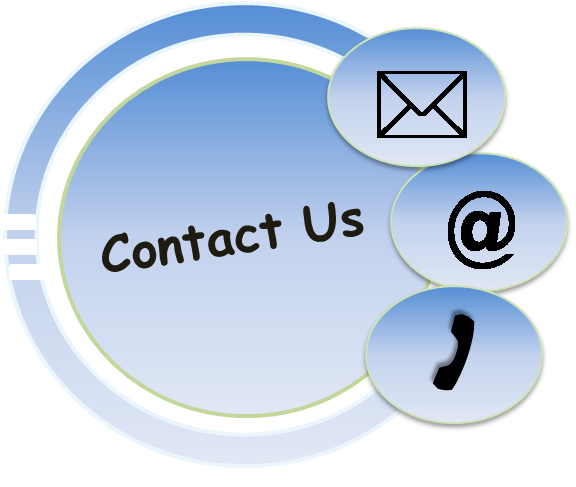 Jutta Dotterweich
Director of Training
ACT for Youth Center of Excellence
BCTR, Cornell University
www.actforyouth.net
www.bctr.cornell.edu 
 

jd81@cornell.edu
607-255-4108